DU1724 Italština pro historiky umění
29. února 2024; Zuzana Urbanová
[Speaker Notes: 29/2: členy, rody podstatných i přídavných jmen, sloveso být]
abbiamo fatto...
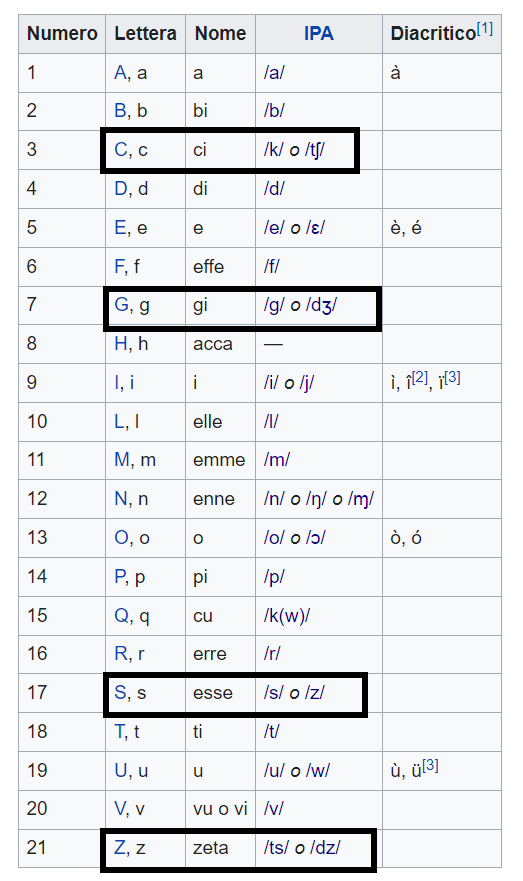 Il genere dei nomi
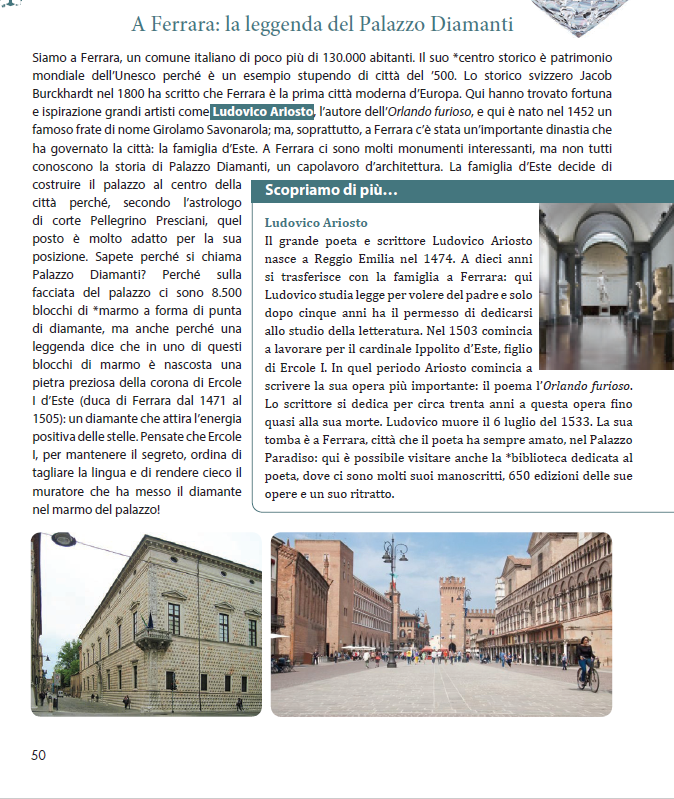 [Speaker Notes: prvně přečíst]
Genere dei nomi al singolare
Generalmente è possibile riconoscere il genere di un nome a partire dalla vocale finale: 

i nomi che finiscono con la vocale O generalmente sono maschiliCentro – esempio – storico – palazzo
nomi che finiscono con la vocale A generalmente sono femminilicittà – dinastia – storia – pietra
[Speaker Notes: Jsou výjimky – ale ode všeho jsou výjimky, případně je na to upozorním]
Nomi che finiscono con la vocale -E o con la vocale -I possono essere maschili o femminili

maschili: comune – autore – muratore – Brindisi
femminili: neve – analisi – metropoli 

Nomi che finiscono in -ORE sono maschili
Dottore – Fiore – Rumore – Motore

Nomi che finiscono in -ZIONE, -SIONE, -GIONE, -TUDINE sono femminili
Posizione – Comprensione – Ragione – Solitudine 
Nomi che finiscono in IE sono femminili
Serie – Superficie
[Speaker Notes: Origine greca dei femminili con i – il resto maschile]
Nomi che finiscono in À e in Ù sono femminilil’Università – la città – la virtù – la gioventù
nomi che finiscono in CONSONANTE sono maschiliAutobus – Sport – Bar – Gas
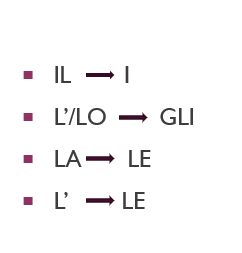 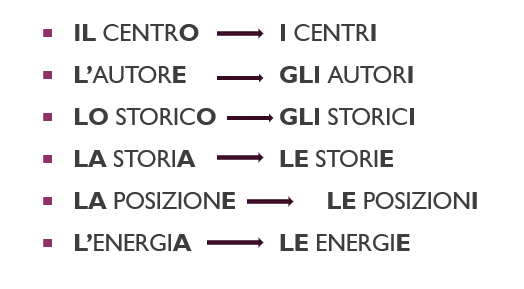 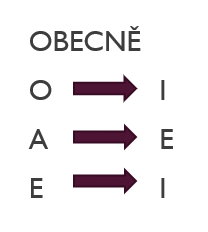 piccolo ampliamento: corrispondenza tra nomi e aggettivi
un esempio stupendo 
lo storico svizzero
una pietra preziosa

In italino, c‘e corrispondenza tra NOME e AGGETTIVO
[Speaker Notes: Un ragazzo italiano // una ragazza italiana
Il signore tedesco // la signora tedesca 
I bambini austriaci // le bambine austriache
Gli studenti francesi // Le studentesse francesi (sing. francese – plur. francesi – entrambi maschile che femminile)]
Pronomi personali + verbo essere
Roma
Roma è la capitale d'Italia ed è famosa in tutto il mondo perché è una città antica, piena di storia,  di monumenti, di chiese e di opere d'arte. Oggi Roma è una grande metropoli: ha circa 3 milioni di abitanti. Questa gente non è tutta romana: in città ci sono molte persone del nord e del sud Italia e ci sono anche molti stranieri : studenti, lavoratori e turisti.  A Roma c'è sempre traffico perché le strade sono strette. Per questo gli autobus sono lenti. Per fortuna ci sono due linee della metropolitana. Nella città di Roma c'è un'altra piccola città, la Città del Vaticano. Il Vaticano è uno stato autonomo.  A pochi chilometri da Roma c'è il mare, ma non c'è il porto. Il porto è a Civitavecchia, una città a circa 70 chilometri di distanza.  Vicino a Roma, a Fiumicino, c'è un importante aeroporto internazionale, l'aeroporto Leonardo da Vinci.
In città c'è anche una stazione ferroviaria molto grande, la Stazione Termini e poi ci sono molti cinema, teatri, bar, ristoranti, negozi e discoteche.
pronomi personali + Verbo Essere
pronomi = zájmena; personali = osobní
verbo = sloveso

ESSERE: 
(Io) sono		(noi) siamo
(Tu) sei			(voi) siete
(Lui/lei) è		(loro) sono
Roma
Roma è la capitale d'Italia ed è famosa in tutto il mondo perché è una città antica, piena di storia,  di monumenti, di chiese e di opere d'arte. Oggi Roma è una grande metropoli: ha circa 3 milioni di abitanti. Questa gente non è tutta romana: in città ci sono molte persone del nord e del sud Italia e ci sono anche molti stranieri : studenti, lavoratori e turisti.  A Roma c'è sempre traffico perché le strade sono strette. Per questo gli autobus sono lenti. Per fortuna ci sono due linee della metropolitana. Nella città di Roma c'è un'altra piccola città, la Città del Vaticano. Il Vaticano è uno stato autonomo.  A pochi chilometri da Roma c'è il mare, ma non c'è il porto. Il porto è a Civitavecchia, una città a circa 70 chilometri di distanza.  Vicino a Roma, a Fiumicino, c'è un importante aeroporto internazionale, l'aeroporto Leonardo da Vinci.
In città c'è anche una stazione ferroviaria molto grande, la Stazione Termini e poi ci sono molti cinema, teatri, bar, ristoranti, negozi e discoteche.
c’è // Ci sono
c'è il mare x ci sono molti cinema 

A Roma, c’è il Colosseo. 
Roma è la città antica.
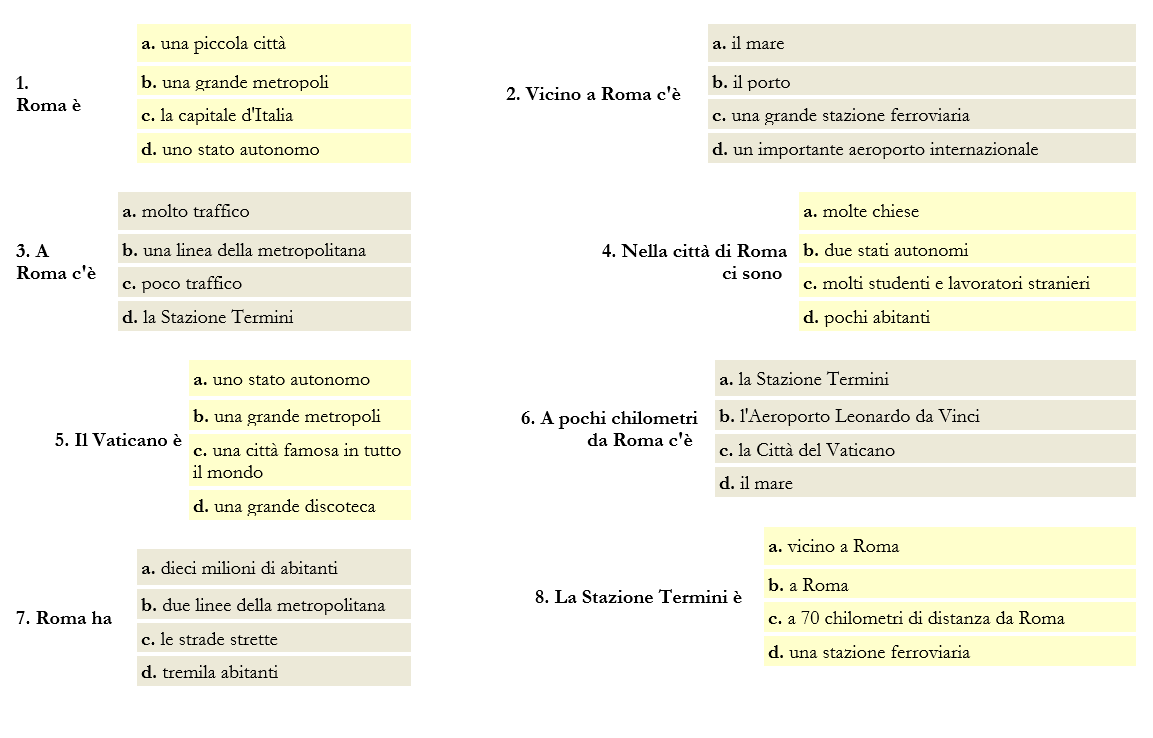